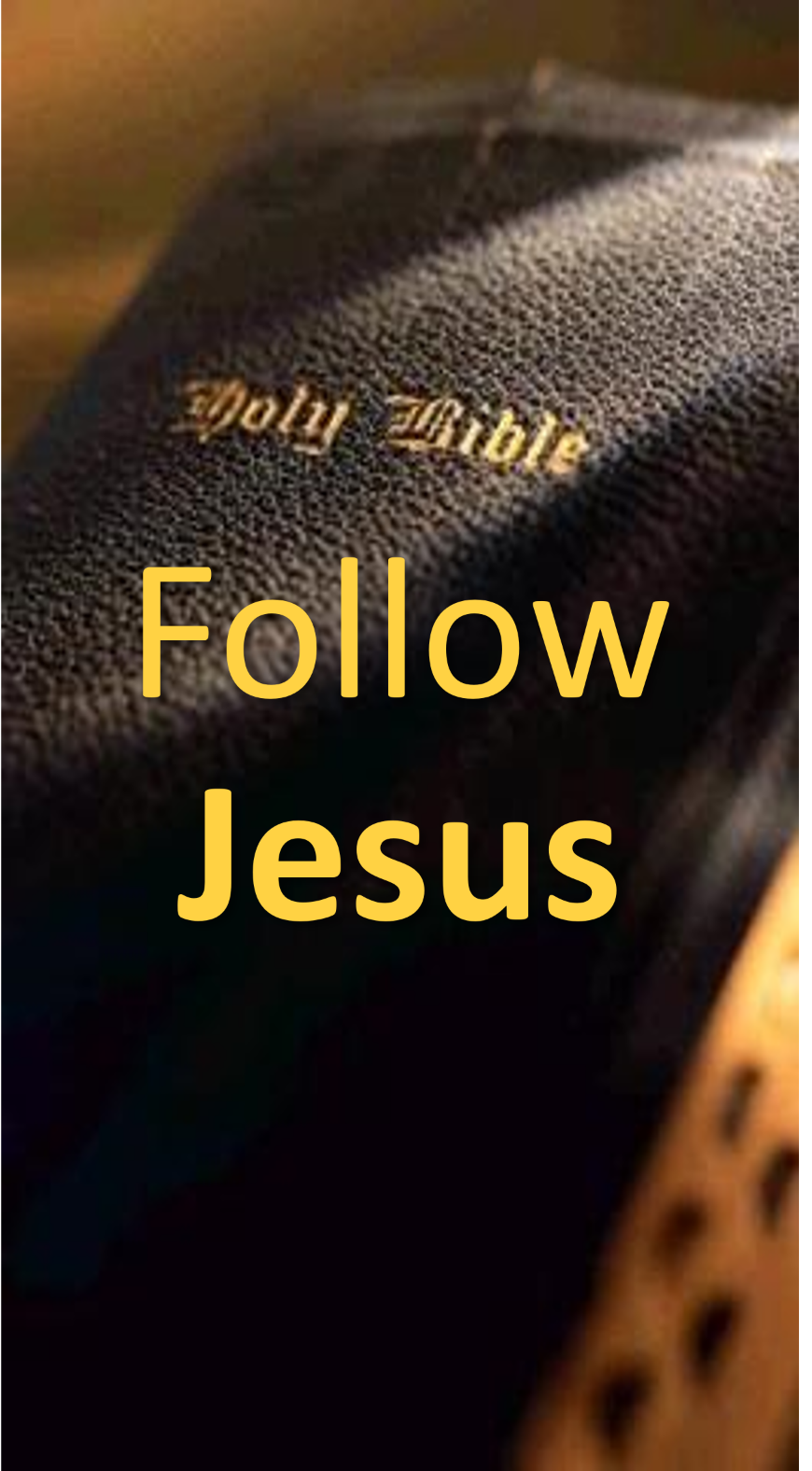 “Follow Me”
“If anyone desires to come after Me, let him deny himself and take up his cross, and follow Me.”
Matthew 16:24
Song #498
“Where He Leads I’ll Follow”
Opening Prayer
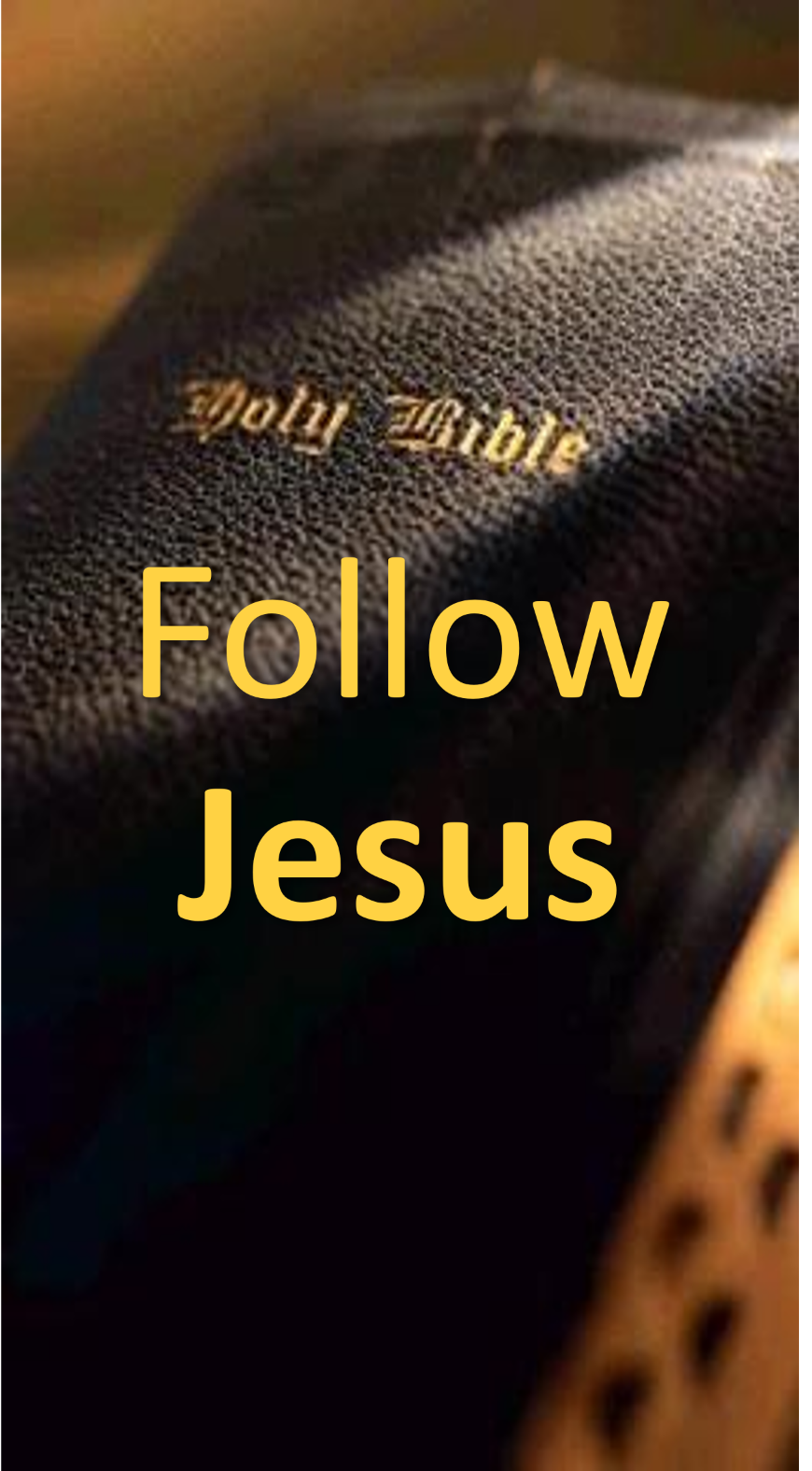 “Follow Me”
We Follow Him in the Work of the Father
Matthew 9:34-38; John 4:31-36
Song #85
“Sowing the Seed of the Kingdom”
John 14:6-12; Matthew 15:24; 28:18-20
Song #280
“I Have Decided to Follow Jesus”
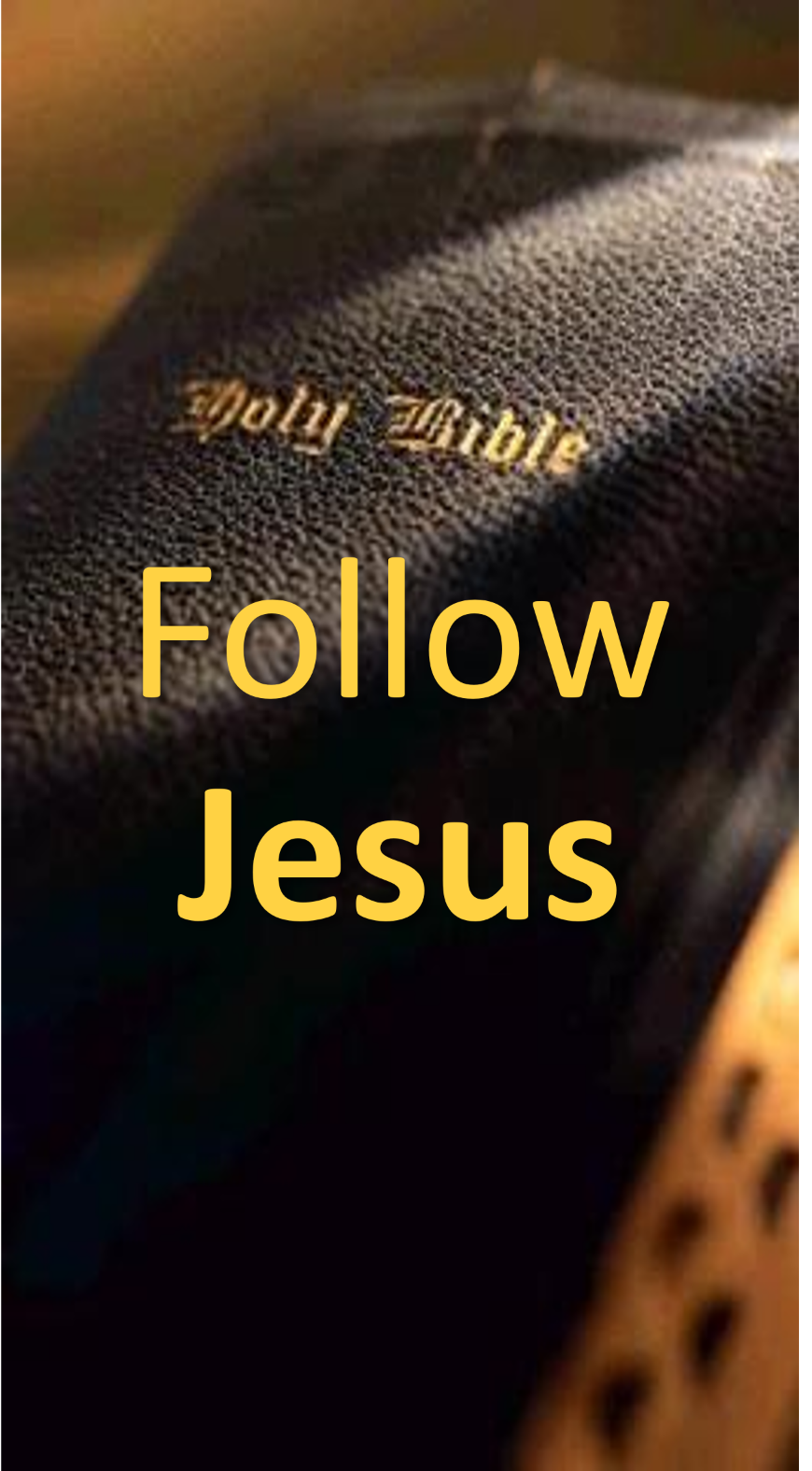 “Follow Me”
We Follow Him in Trials
1 Peter 2:11-25
Song #564
“Follow Me”
1 Peter 4:12-19; John 15:18-20
Song #462
“God Will Take Care of You”
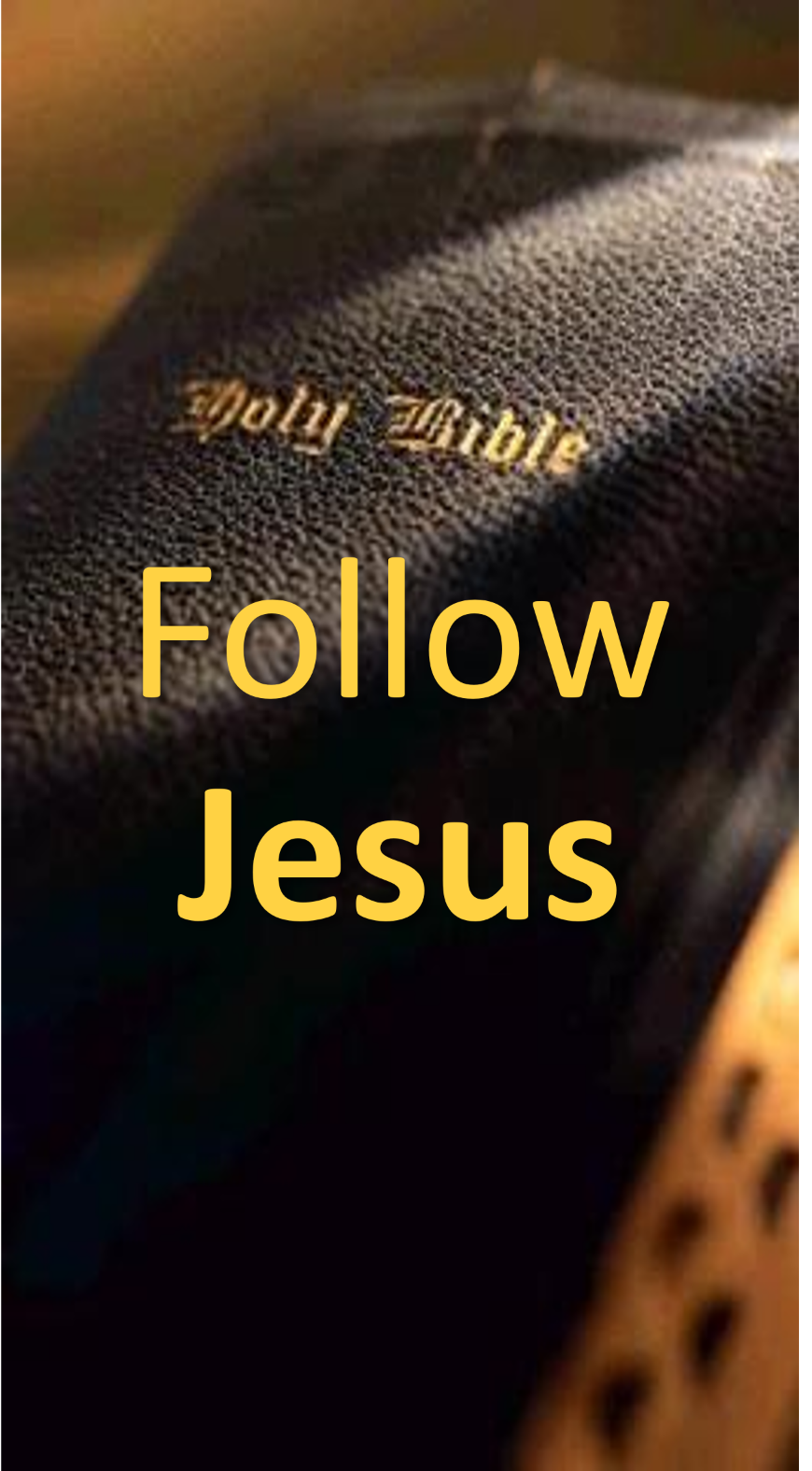 “Follow Me”
We Follow Him Through Death
John 11:11-27
Song #174
“Christ Arose”
Lord’s Supper
Luke 22:7-22
Song #152
“By Christ Redeemed”
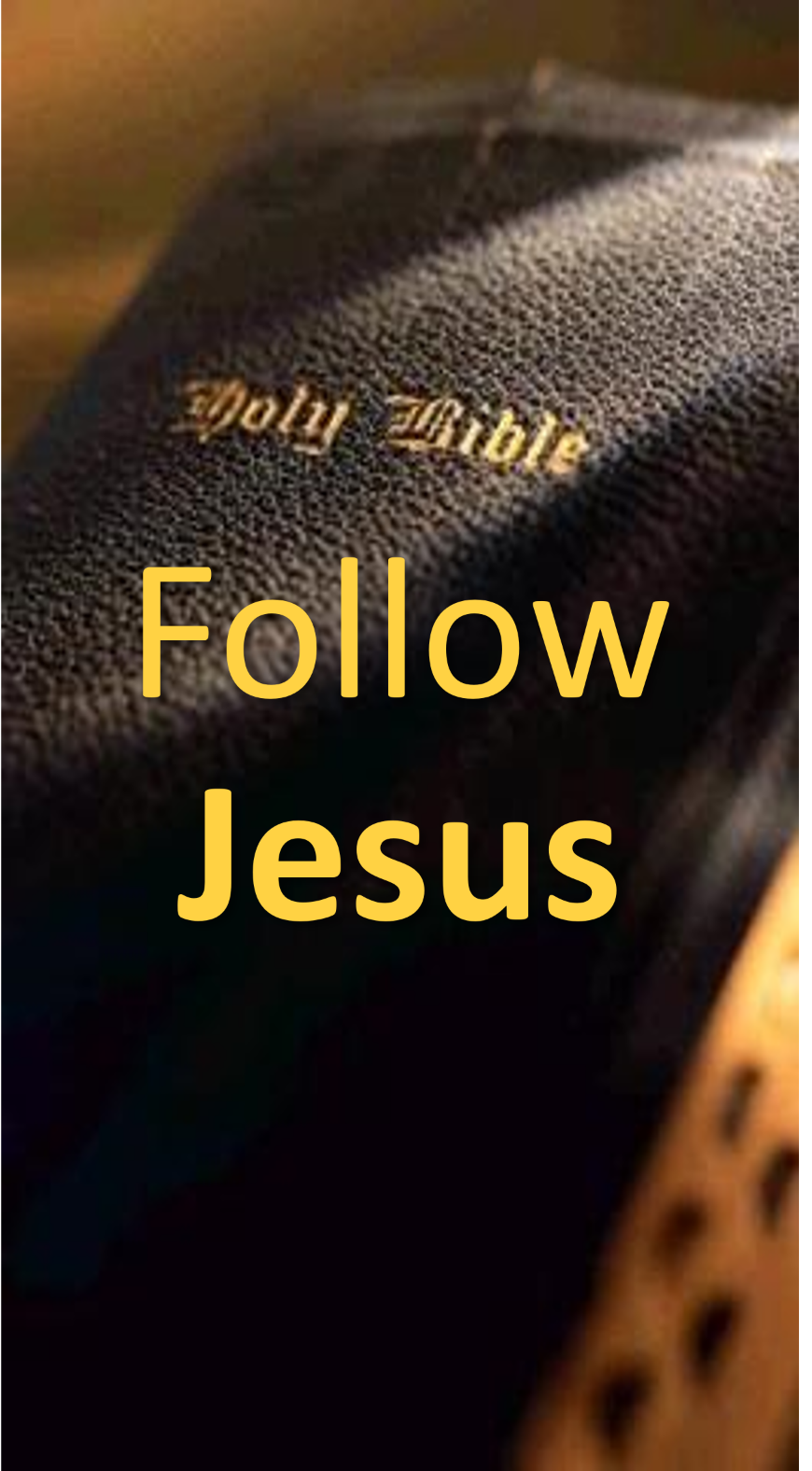 “Follow Me”
We Follow Him Into Life Eternal
John 11:32-44
Song #109
“Higher Ground”
John 5:24-29
Song #195
“Beyond the Sunset”
“Follow Me”
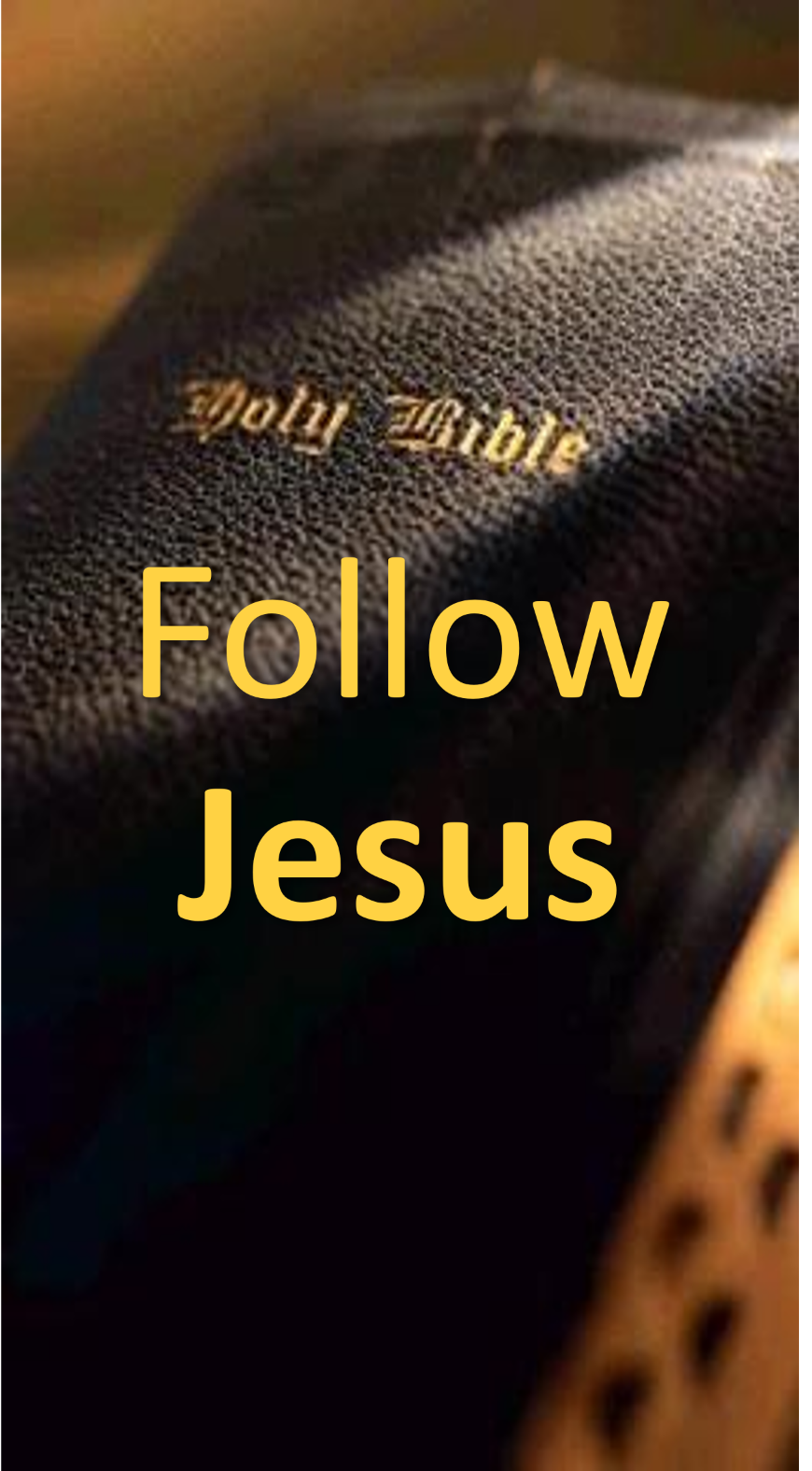 Invitation Offered
Invitation Song #347
“Who Will Follow Jesus?”
Closing Song #390
“Anywhere With Jesus”
Closing Prayer